ĐẶC ĐIỂM CỦA NGÔN NGỮ NÓI 
VÀ NGÔN NGỮ VIẾT
[Speaker Notes: Thuở ban đầu, loài người trao đổi ý nghĩ, tình cảm với nhau bằng ngôn ngữ nói. Sau này khi sáng tạo ra chữ viết, người ta dùng chữ viết cùng với tiếng nói để thông tin với nhau. Chữ viết ra đời đánh dấu một bước phát triển mới trong lịch sử văn minh nhân loại, và từ đó hình thành hai dạng ngôn ngữ: ngôn ngữ nói và ngôn ngữ viết.]
I. KHÁI NIỆM
1 .Ngôn ngữ nói
 - Là ngôn ngữ âm thanh, là lời nói trong giao tiếp hàng ngày, được tiếp nhận bằng thính giác
Ngôn ngữ viết 
- Là ngôn ngữ được thể hiện bằng chữ viết trong vb và được tiếp nhận bằng thị giác.
II. ĐẶC ĐIỂM CỦA NGÔN NGỮ NÓI VÀ NGÔN NGỮ VIẾT
TIÊU CHÍ
NGÔN NGỮ NÓI
NGÔN NGỮ VIẾT
Phương tiện ngôn ngữ chủ yếu
- Khái niệm: Ngôn ngữ nói là ngôn ngữ âm thanh, là lời nói trong giao tiếp hàng ngày.
Hoàn cảnh sử dụng:
Hoàn cảnh giao tiếp
Phương tiện hỗ trợ
Hệ thống các yếu tố ngôn ngữ
ĐẶC ĐIỂM CỦA NGÔN NGỮ NÓI VÀ NGÔN NGỮ VIẾT
NGÔN NGỮ NÓI
NGÔN NGỮ VIẾT
Phương tiện ngôn ngữ chủ yếu
Ngôn ngữ nói sử dụng chất liệu nào?
- Khái niệm: Ngôn ngữ nói là ngôn ngữ âm thanh, là lời nói trong giao tiếp hàng ngày.
- Âm thanh.
Hoàn cảnh sử dụng:
Hoàn cảnh giao tiếp
Phương tiện hỗ trợ
Hệ thống các yếu tố ngôn ngữ
ĐẶC ĐIỂM CỦA NGÔN NGỮ NÓI VÀ NGÔN NGỮ VIẾT
NGÔN NGỮ NÓI
NGÔN NGỮ VIẾT
- Chữ viết
- Khái niệm: Ngôn ngữ nói là ngôn ngữ âm thanh, là lời nói trong giao tiếp hàng ngày.
Phương tiện NN chủ yếu
Ngôn ngữ viết sử dụng chất liệu cơ bản nào?
Điều kiện để giao tiếp bằng ngôn ngữ viết?
Hoàn cảnh sử dụng:
Hoàn cảnh giao tiếp
Phương tiện hỗ trợ
Từ ngữ, câu văn, văn bản
ĐẶC ĐIỂM CỦA NGÔN NGỮ NÓI VÀ NGÔN NGỮ VIẾT
NGÔN NGỮ NÓI
NGÔN NGỮ VIẾT
Các nhân vật giao tiếp có đồng thời có mặt hay không?
 Hoạt động nói và nghe có sự luân phiên hay không?
 Các hoạt động đó diễn ra nhanh hay chậm?
- Khái niệm: Ngôn ngữ nói là ngôn ngữ âm thanh, là lời nói trong giao tiếp hàng ngày.
Phương tiện  NN chủ yếu
- Âm thanh.
- Tiếp xúc trực tiếp.
Hoàn cảnh sử dụng:
Hoàn cảnh giao tiếp
- Luân phiên vai nói, nghe.
- Mau lẹ, tức thời.
Phương tiện hỗ trợ
Hệ thống các yếu tố ngôn ngữ
- Luân phiên vai nói, nghe
- Mau lẹ, tức thời.
ĐẶC ĐIỂM CỦA NGÔN NGỮ NÓI VÀ NGÔN NGỮ VIẾT
NGÔN NGỮ NÓI
NGÔN NGỮ VIẾT
- Khái niệm: Ngôn ngữ nói là ngôn ngữ âm thanh, là lời nói trong giao tiếp hàng ngày.
Phương tiện NN chủ yếu
- Âm thanh, lời nói.
Thuận lợi, hạn chế trong: 
+ Phản hồi, điều chỉnh?
+ Sử dụng ngôn ngữ?
+ Lĩnh hội nội dung?
- Tiếp xúc trực tiếp.
Hoàn cảnh sử dụng:
Hoàn cảnh giao tiếp
 Phản hồi, điều chỉnh ngay.
 Ít có điều kiện:              + lựa chọn, gọt giũa từ ngữ.                               + suy ngẫm, phân tích kĩ.
Phương tiện hỗ trợ
Từ ngữ, câu văn, văn bản
 Có điều kiện:
+ suy ngẫm, gọt giũa từ ngữ.
+ nghiền ngẫm, lĩnh hội thấu đáo.
ĐẶC ĐIỂM CỦA NGÔN NGỮ NÓI VÀ NGÔN NGỮ VIẾT
NGÔN NGỮ NÓI
NGÔN NGỮ VIẾT
- Chữ viết
- Khái niệm: Ngôn ngữ nói là ngôn ngữ âm thanh, là lời nói trong giao tiếp hàng ngày.
Phương tiện NN chủ yếu
Thuận lợi, hạn chế: 
+ Phản hồi, điều chỉnh?
+ Sử dụng ngôn ngữ?
+ Lĩnh hội nội dung?
- Tiếp xúc gián tiếp.
Các nhân vật giao tiếp có đồng thời có mặt hay không?
Hoàn cảnh sử dụng:
 Khó phản hồi, điều chỉnh.
Hoàn cảnh giao tiếp
Phương tiện hỗ trợ
Hệ thống các yếu tố ngôn ngữ
ĐẶC ĐIỂM CỦA NGÔN NGỮ NÓI VÀ NGÔN NGỮ VIẾT
NGÔN NGỮ NÓI
NGÔN NGỮ VIẾT
- Khái niệm: Ngôn ngữ nói là ngôn ngữ âm thanh, là lời nói trong giao tiếp hàng ngày.
Phương tiện NN chủ yếu
- Âm thanh.
- Tiếp xúc trực tiếp.
Hoàn cảnh sử dụng:
Hoàn cảnh giao tiếp
 Phản hồi, điều chỉnh ngay.
 Ít có điều kiện:              + lựa chọn, gọt giũa từ ngữ.                               + suy ngẫm, phân tích kĩ.
- Ngữ điệu.
Phương tiện hỗ trợ
- Điệu bộ, cử chỉ, nét mặt, ánh mắt…
Hệ thống các yếu tố ngôn ngữ
 Có điều kiện:
+ suy ngẫm, gọt giũa từ ngữ.
+ nghiền ngẫm, lĩnh hội thấu đáo.
ĐẶC ĐIỂM CỦA NGÔN NGỮ NÓI VÀ NGÔN NGỮ VIẾT
NGÔN NGỮ NÓI
NGÔN NGỮ VIẾT
- Chữ viết
- Khái niệm: Ngôn ngữ nói là ngôn ngữ âm thanh, là lời nói trong giao tiếp hàng ngày.
Phương tiện NN chủ yếu
- Tiếp xúc gián tiếp.
Hoàn cảnh sử dụng:
 Khó phản hồi, điều chỉnh.
Hoàn cảnh giao tiếp
Dấu câu, kí hiệu văn tự, hình ảnh, bảng biểu, sơ đồ…
Phương tiện hỗ trợ
Hệ thống các yếu tố ngôn ngữ
ĐẶC ĐIỂM CỦA NGÔN NGỮ NÓI VÀ NGÔN NGỮ VIẾT
NGÔN NGỮ NÓI
NGÔN NGỮ VIẾT
- Khái niệm: Ngôn ngữ nói là ngôn ngữ âm thanh, là lời nói trong giao tiếp hàng ngày.
Phương tiện NN chủ yếu
- Âm thanh.
Nhận xét về đặc điểm từ ngữ và câu văn trong ngôn ngữ nói?
- Tiếp xúc trực tiếp.
Hoàn cảnh sử dụng:
Hoàn cảnh giao tiếp
 Phản hồi, điều chỉnh ngay.
 Ít có điều kiện:              + lựa chọn, gọt giũa từ ngữ.                               + suy ngẫm, phân tích kĩ.
- Ngữ điệu.
Phương tiện hỗ trợ
- Điệu bộ, cử chỉ, nét mặt, ánh mắt…
Hệ thống các yếu tố ngôn ngữ
ĐẶC ĐIỂM CỦA NGÔN NGỮ NÓI VÀ NGÔN NGỮ VIẾT
NGÔN NGỮ NÓI
NGÔN NGỮ VIẾT
- Khái niệm: Ngôn ngữ nói là ngôn ngữ âm thanh, là lời nói trong giao tiếp hàng ngày.
Phương tiện NN chủ yếu
- Âm thanh.
Nhận xét về đặc điểm từ ngữ, câu văn, văn bản trong ngôn ngữ nói?
- Tiếp xúc trực tiếp.
Hoàn cảnh sử dụng:
Hoàn cảnh giao tiếp
 Phản hồi, điều chỉnh ngay.
 Ít có điều kiện:              + lựa chọn, gọt giũa từ ngữ.                               + suy ngẫm, phân tích kĩ.
- Ngữ điệu.
Phương tiện hỗ trợ
- Điệu bộ, cử chỉ, nét mặt, ánh mắt…
- Từ ngữ: đa dạng.
Hệ thống các yếu tố ngôn ngữ
- Câu văn: có kết cấu linh hoạt
- Văn bản: không chặt chẽ.
 Có điều kiện:
+ suy ngẫm, gọt giũa từ ngữ.
+ nghiền ngẫm, lĩnh hội thấu đáo.
ĐẶC ĐIỂM CỦA NGÔN NGỮ NÓI VÀ NGÔN NGỮ VIẾT
NGÔN NGỮ NÓI
NGÔN NGỮ VIẾT
- Chữ viết
- Khái niệm: Ngôn ngữ nói là ngôn ngữ âm thanh, là lời nói trong giao tiếp hàng ngày.
Phương tiện NN chủ yếu
- Tiếp xúc gián tiếp.
Hoàn cảnh sử dụng:
 Khó phản hồi, điều chỉnh.
Hoàn cảnh giao tiếp
Nhận xét về đặc điểm từ ngữ, câu văn, văn bản trong ngôn ngữ nói?
- Dấu câu, kí hiệu văn tự, hình ảnh, bảng biểu, sơ đồ…
Phương tiện hỗ trợ
Hệ thống các yếu tố ngôn ngữ
Trên trời có những vì sao có ánh sáng khác thường, nhưng con mắt của chúng ta phải chăm chú nhìn thì mới thấy, và càng nhìn càng thấy sáng. Văn thơ của Nguyễn Đình Chiểu cũng vậy. Có người chỉ biết Nguyễn Đình Chiểu là tác giả của Lục Vân Tiên và hiểu Lục Vân Tiên khá thiên lệch về nội dung và về văn, còn rất ít biết về thơ văn yêu nước của Nguyễn Đình Chiểu, khúc ca hùng tráng của phong trào yêu nước chống bọn xâm lược Pháp lúc chúng đến bờ cõi nước ta cách đây một trăm năm.
Trích “Nguyễn Đình Chiểu, ngôi sao sáng trong văn nghệ của dân tộc” – Phạm Văn Đồng
 Có điều kiện:
+ suy ngẫm, gọt giũa từ ngữ.
+ nghiền ngẫm, lĩnh hội thấu đáo.
ĐẶC ĐIỂM CỦA NGÔN NGỮ NÓI VÀ NGÔN NGỮ VIẾT
NGÔN NGỮ NÓI
NGÔN NGỮ VIẾT
- Chữ viết
- Khái niệm: Ngôn ngữ nói là ngôn ngữ âm thanh, là lời nói trong giao tiếp hàng ngày.
Phương tiện NN chủ yếu
- Tiếp xúc gián tiếp.
Hoàn cảnh sử dụng:
 Khó phản hồi, điều chỉnh.
Hoàn cảnh giao tiếp
Nhận xét về đặc điểm từ ngữ, câu văn, văn bản trong ngôn ngữ viết?
- Dấu câu, kí hiệu văn tự, hình ảnh, bảng biểu, sơ đồ…
Phương tiện hỗ trợ
- Từ ngữ: chọn lọc, chính xác, phù hợp với từng phong cách.
Hệ thống các yếu tố ngôn ngữ
- Câu văn: dài, nhiều thành phần.  Văn bản tổ chức mạch lạc, chặt chẽ.
ĐẶC ĐIỂM CỦA NGÔN NGỮ NÓI VÀ NGÔN NGỮ VIẾT
Chú ý: 
+ Phân biệt giữa nói và đọc.
+ Phân biệt giữa viết và ghi.
*Phân biệt nói và đọc:
Nói và đọc thành tiếng một văn bản giống nhau và khác nhau ở điểm nào?
Nói
Đọc
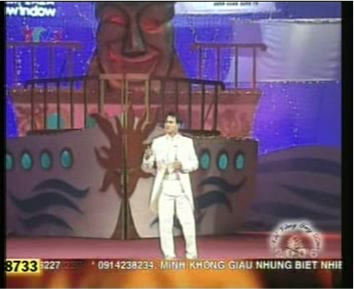 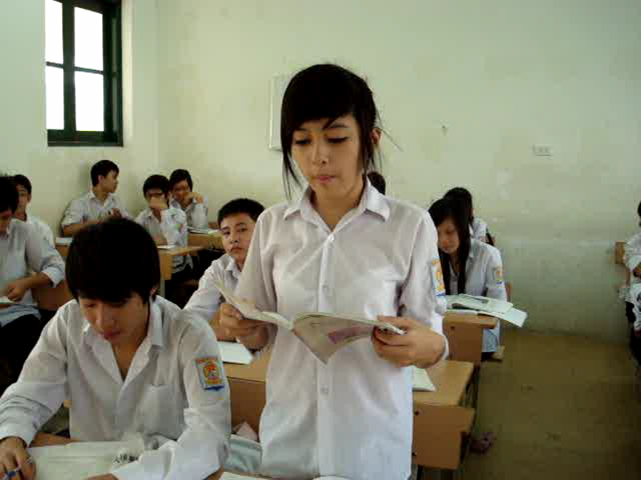 Giống nhau: đều phát ra âm thanh để mọi người nghe.
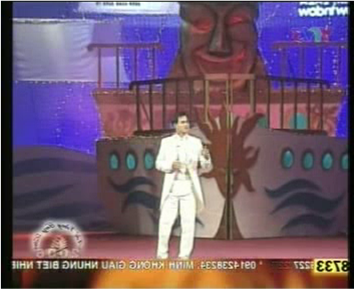 Nói: không lệ thuộc vào văn bản
- Khác nhau:
Đọc: lệ thuộc vào văn bản, hành động phát âm một văn bản viết, người đọc cố gắng tận dụng ưu thế của ngôn ngữ nói.
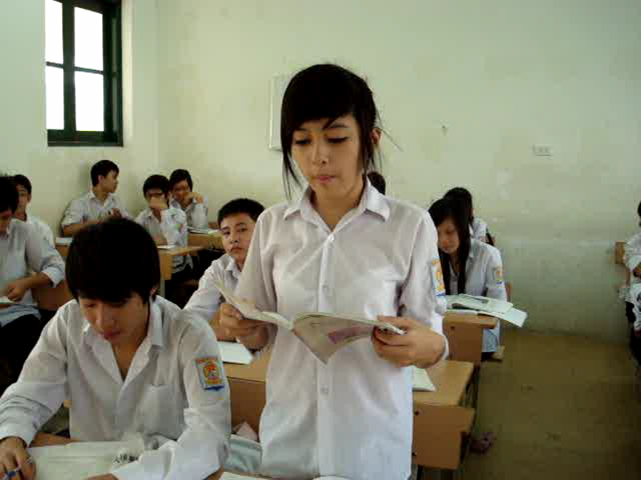 * Trong thực tế sử dụng ngôn ngữ có hai trường hợp:
Ngôn ngữ viết được trình bày bằng lời nói miệng:
Ngôn ngữ nói được ghi lại bằng chữ viết:
Khi xử kiện thầy lí nói:
Thằng Cải đánh thằng Ngô đau hơn,phạt một chục roi.
Cải vội xoè năm ngón ta,ngẩng mặt nhìn thầy lí khẽ bẩm:
Xin xét lại, lẽ phải về con mà!
Thầy lí cũng xoè năm ngón tay trái úp lên năm ngón tay mặt,nói:
Tao biết mày phải…nhưng nó lại phải…bằng hai mày!
      (Trích truyện cười “Nhưng nó phải bằng hai mày” )
* Cần tránh sự lẫn lộn giữa ngôn ngữ viết và ngôn ngữ nói: Tránh dùng yếu tố đặc thù của ngôn ngữ nói trong ngôn ngữ viết và ngược lại.
Bài tập 2:
Phân tích đặc điểm của ngôn ngữ nói:
  Chủ tâm hắn cũng chẳng có ý chòng ghẹo cô nào, nhưng mấy cô gái lại cứ đẩy vai cô ả này ra với hắn, cười như nắc nẻ:
- Kìa anh ấy gọi! Có muốn ăn cơm trắng mấy giò thì ra đẩy xe bò với anh ấy.
  Thị cong cớn:
 - Có khối cơm trắng mấy giò đấy! Này, nhà tôi ơi, nói thật hay nói khoác đấy?
  Tràng ngoái cổ lại vuốt mồ hôi trên mặt cười:
- Thật đấy, có đẩy thì ra mau lên!
   Thị vùng đứng dậy, lon ton chạy lại đẩy xe cho Tràng.
- Đã thật thì đẩy chứ sợ gì, đằng ấy nhỉ. -Thị liếc mắt, cười tít.
Từ hô gọi
 Từ tình thái
 Khẩu ngữ
 Phối hợp giữa lời nói và cử chỉ 
 Hai nhân vật thay vai nhau (nói – nghe: giữa Tràng và cô gái)
Bài tập 2:
Phân tích đặc điểm của ngôn ngữ nói:
  Chủ tâm hắn cũng chẳng có ý chòng ghẹo cô nào, nhưng mấy cô gái lại cứ đẩy vai cô ả này ra với hắn, cười như nắc nẻ:
- Kìa anh ấy gọi! Có muốn ăn cơm trắng mấy giò thì ra đẩy xe bò với anh ấy.
  Thị cong cớn:
 - Có khối cơm trắng mấy giò đấy! Này, nhà tôi ơi, nói thật hay nói khoác đấy?
  Tràng ngoái cổ lại vuốt mồ hôi trên mặt cười:
- Thật đấy, có đẩy thì ra mau lên!
   Thị vùng đứng dậy, lon ton chạy lại đẩy xe cho Tràng.
- Đã thật thì đẩy chứ sợ gì, đằng ấy nhỉ. -Thị liếc mắt, cười tít.
-Từ hô gọi: kìa, này, ơi
- Từ tình thái: đấy, thật đấy, nhỉ
- Khẩu ngữ: chòng ghẹo, mấy, có khối nói khoác, sợ gì, đằng ấy 
- Phối hợp lời nói- cử chỉ: cười như nắc nẻ, cong cớn, liếc mắt, cười tít.
CỦNG CỐ, DẶN DÒ:
CỦNG CỐ:
Phân biệt đặc điểm ngôn ngữ nói và ngôn ngữ viết qua bảng so sánh ở trên.
Khi nói hay viết cần theo đúng đặc trưng mỗi loại ngôn ngữ, đặc biệt là không dùng “văn nói” trong khi viết văn.
2. DẶN DÒ:
Bài tập:
+ Làm tiếp bài tập còn lại trong SGK.
+ Viết lại đoạn hội thoại ở BT 2 SGK (dạng ngôn ngữ nói) thành một đoạn văn thuộc ngôn ngữ viết theo hình thức kể lại diễn biến của cuộc hội thoại.
-  Chuẩn bị bài mới: Ca dao hài hước (Soạn bài 1, 2) theo các nội dung: Đối tượng và nghệ thuật gây cười ở mỗi bài?